LEZIONE № 002
WWW.ALFASCHOOL.ORG
TEL +79067375098
PRONOMI PERSONALI
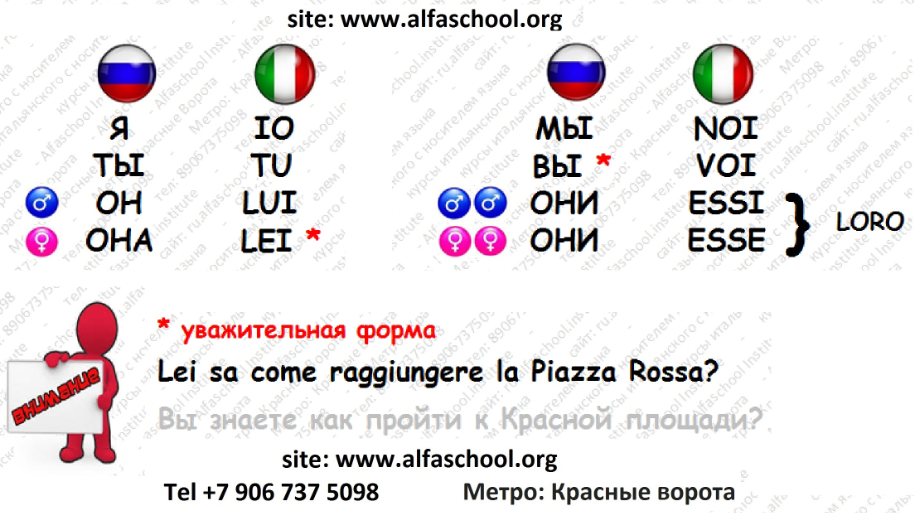 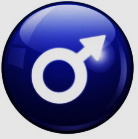 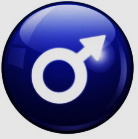 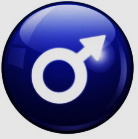 GATTO ->  GATTI
 CANE   ->  CANI

  GATTA ->  GATTE
 ARTE   ->  ARTI
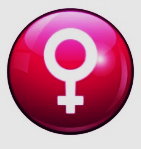 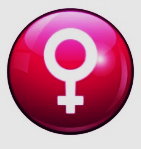 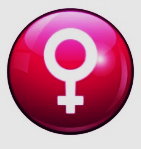 Школа итальянского языка в Москве
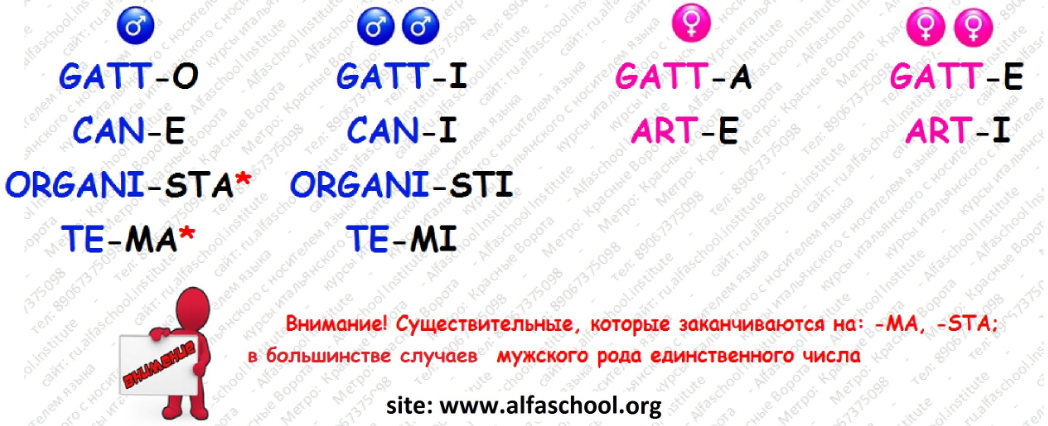 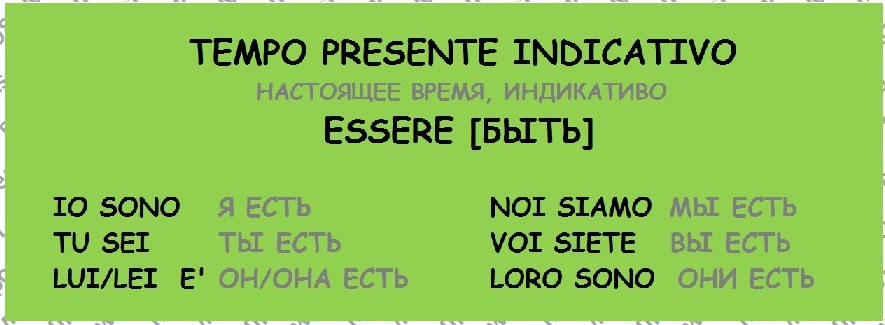 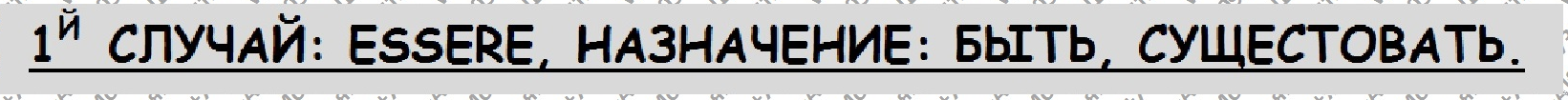 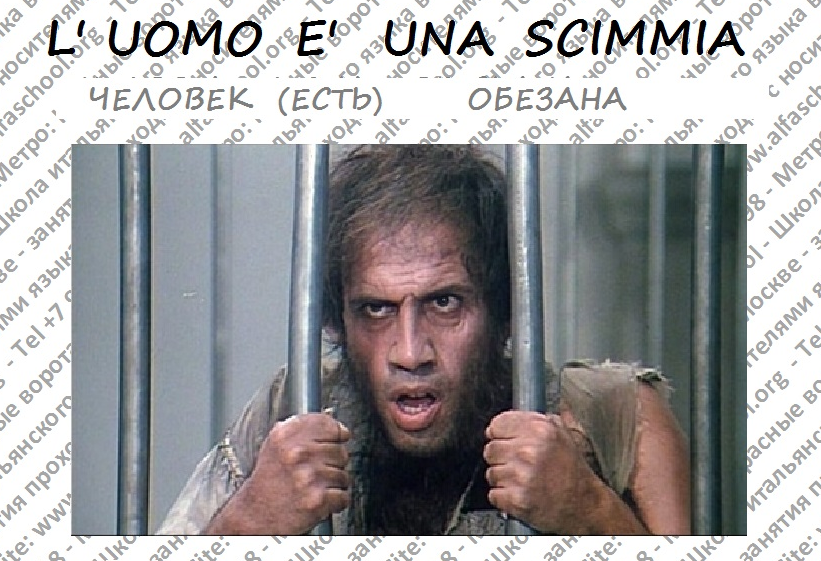 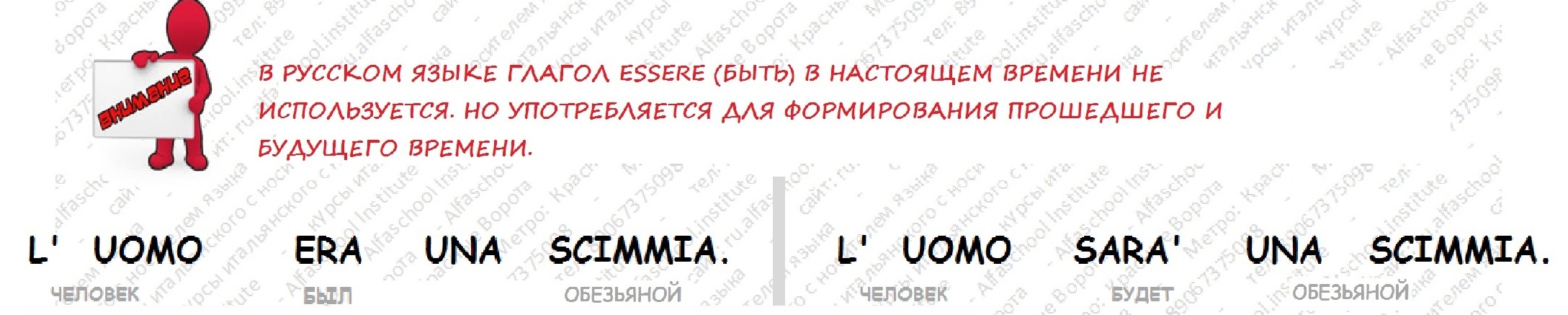 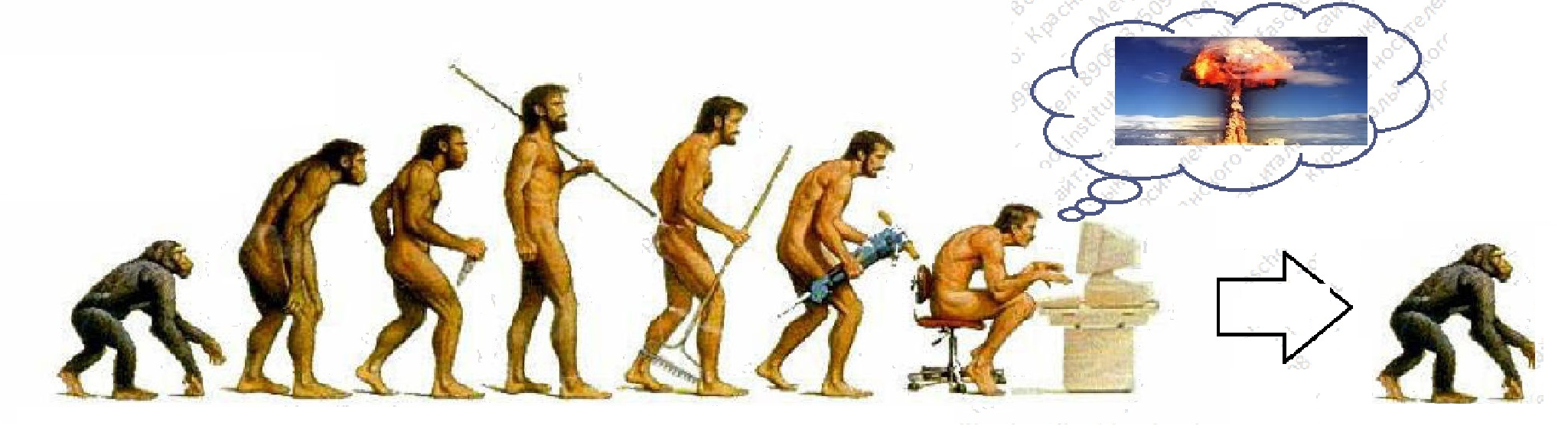 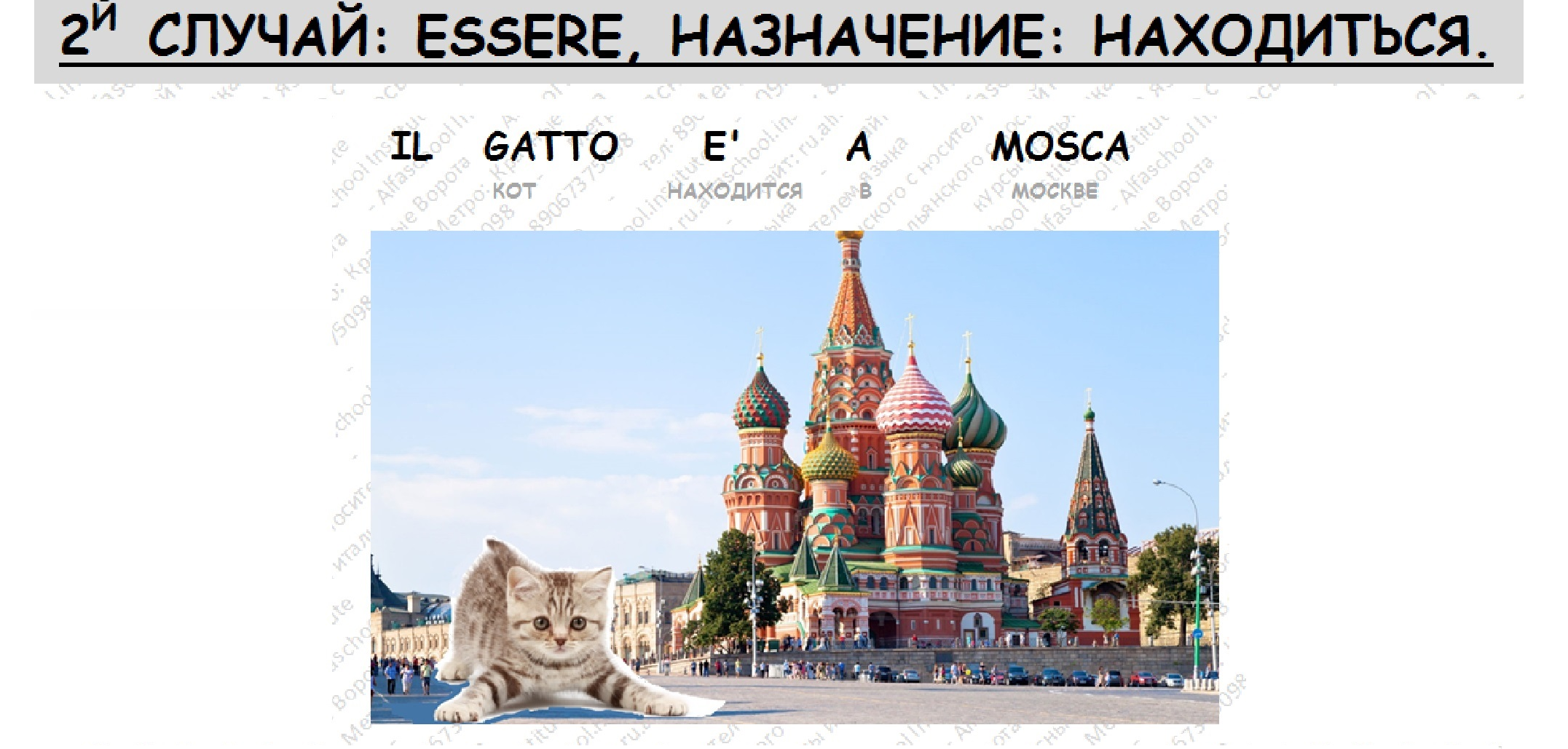 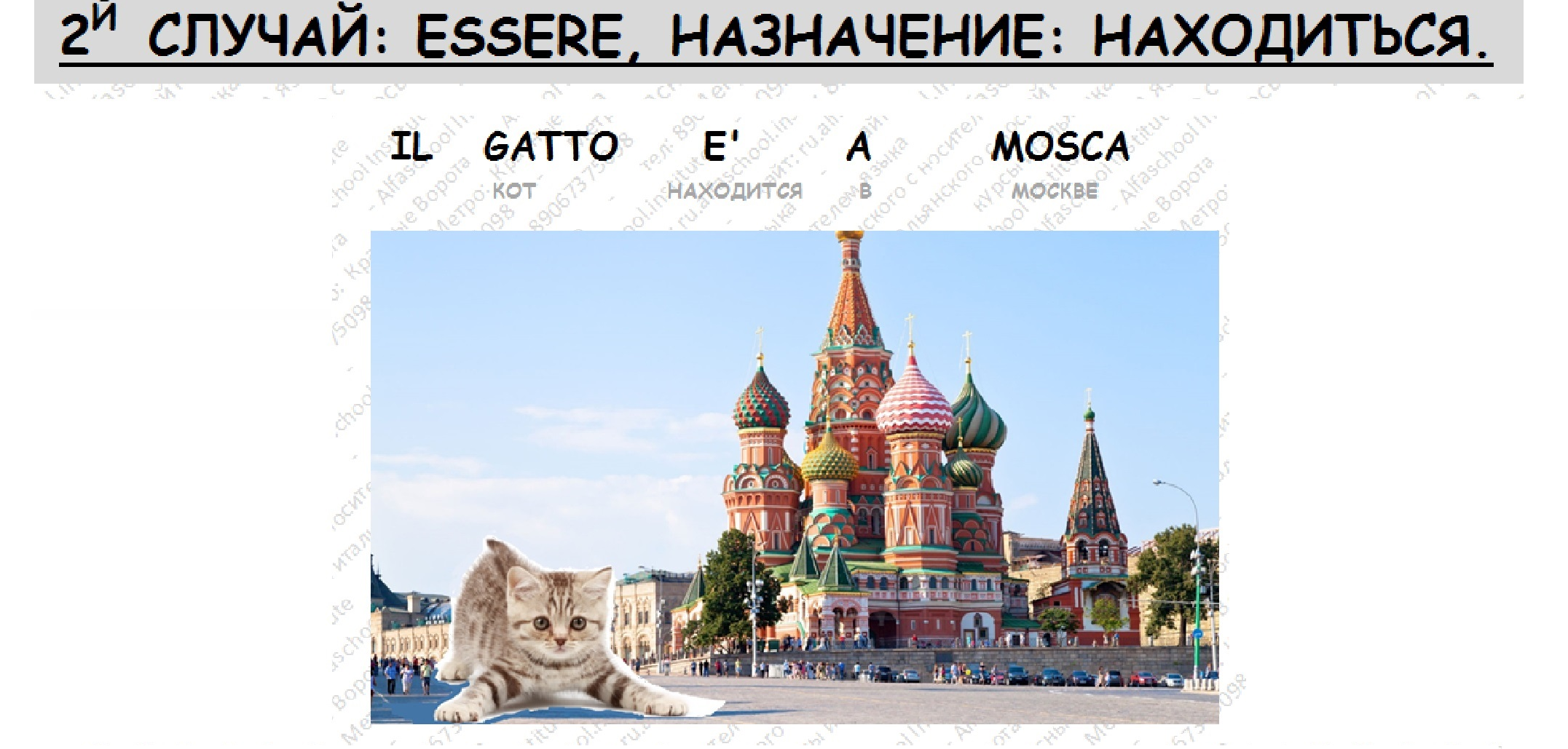 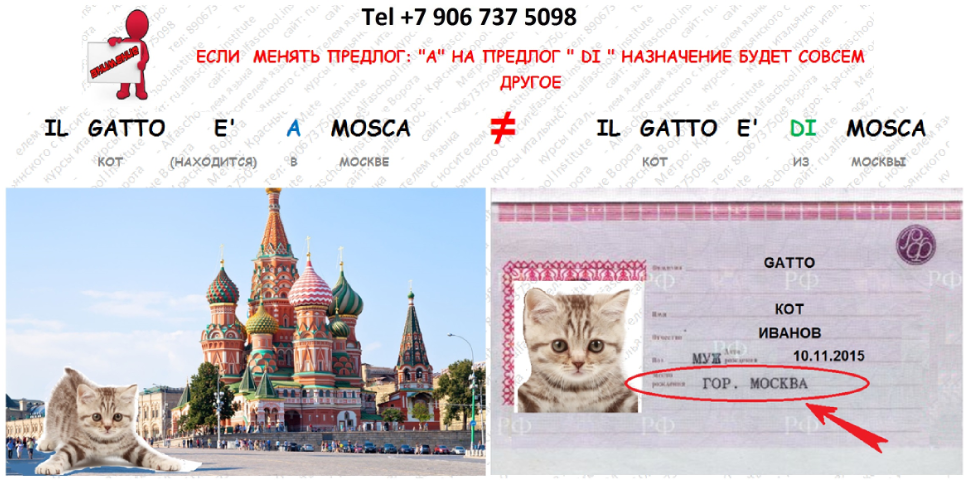 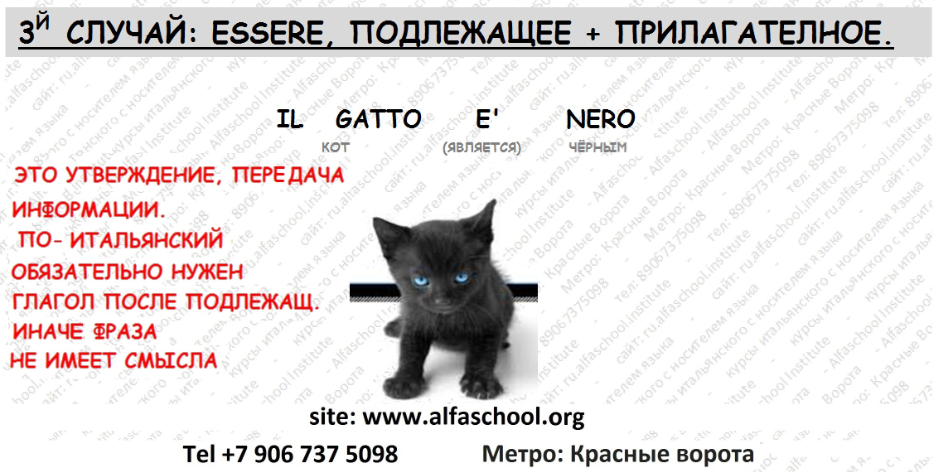 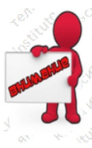 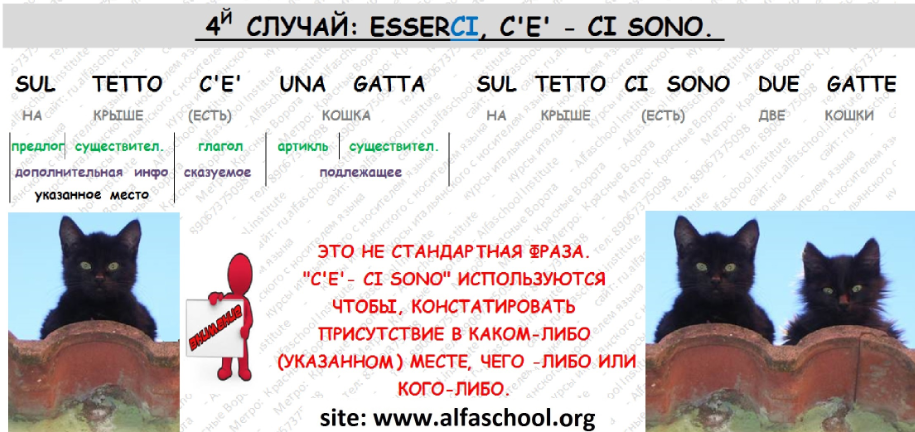 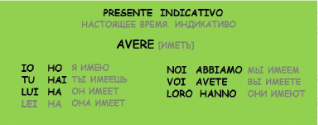 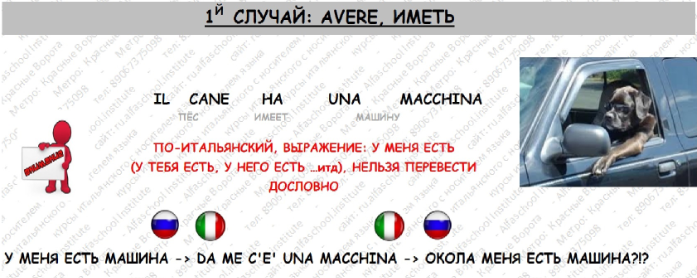 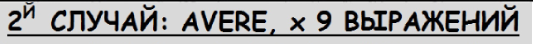 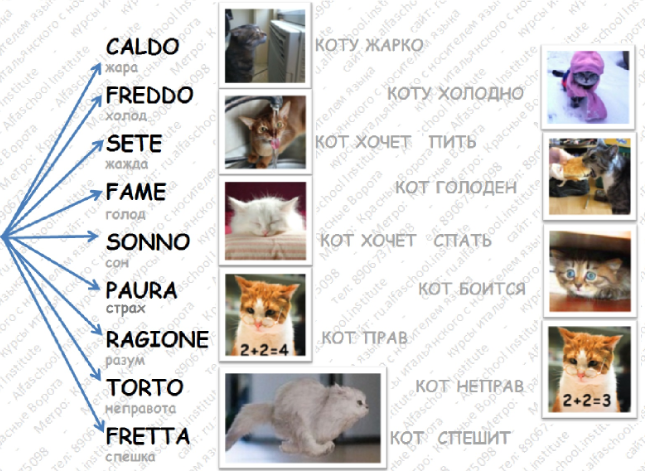 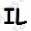 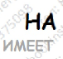 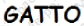 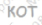 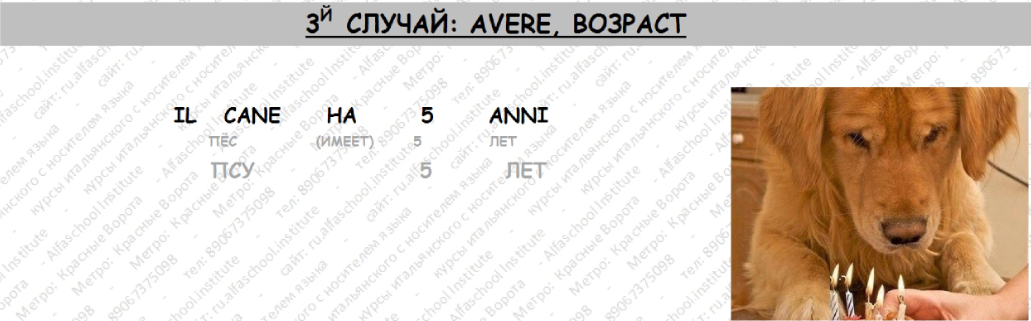 I NUMERI CARDINALI
 количественные числительные
0   ZERO		20 VENTI		 100 CENTO              1000 MILLE          
 UNO		21 VENTUNO	 101 CENTOUNO         2000 DUEMILA
2   DUE		22 VENTIDUE	 102 CENTODUE	     3000 TREMILA		
 TRE		23 VENTITRE’	 103 CENTOTRE’         1.000.000 UN MILIONE         
 QUATTRO	24 VENTIQUATTRO 104 CENTOQUATTRO   2.000.000 DUE MILIONI 
5   CINQUE	25 VENTICINQUE	 105 CENTOCINQUE     1.000.000.000 UN MILIARDO
6   SEI		26 VENTISEI	 106 CENTOSEI          2.000.000.000 DUE MILIARDI
7   SETTE	27 VENTISETTE	 107 CENTOSETTE
8   OTTO		28 VENTOTTO       108 CENTOOTTO
9   NOVE		29 VENTINOVE      109 CENTONOVE
10 DIECI		30 TRENTA           110 CENTODIECI
11 UNDICI	40 QUARANTA       .....
12 DODICI	50 CINQUANTA	 200 DUECENTO
13 TREDICI	60 SESSANTA	 300 TRECENTO
14 QUATTORDICI	70 SETTANTA	 400 QUATTROCENTO
15 QUINDICI	80 OTTANTA         500 CINQUECENTO
16 SEDICI	90 NOVANTA         600 SEICENTO
17 DICIASETTE			 700 SETTECENTO
18 DICIOTTO			 800 OTTOCENTO
19 DICIANNOVE			 900 NOVECENTO
ARRIVEDERCI ALLA
PROSSIMA LEZIONE